HTML5 & WAI-ARIA Forms with jQuery Validation
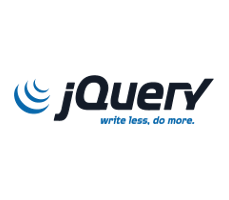 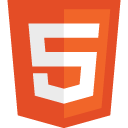 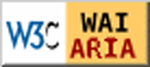 Paul J. Adam
Accessibility Evangelist
@pauljadam
Connecting labels to inputs is easy!
But what about:
required fields
error messages
& keyboard focus?
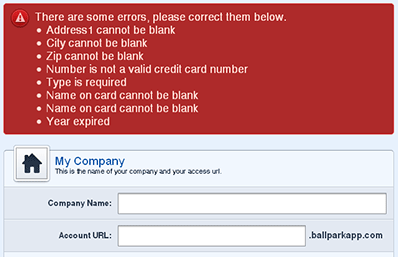 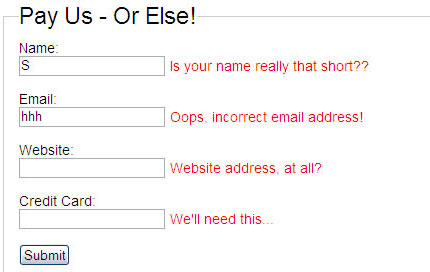 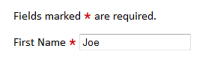 [Speaker Notes: http://www.smashingmagazine.com/2009/07/07/web-form-validation-best-practices-and-tutorials/]
Most Forms Fail Accessibility
Accessibility Considerations
Screen Readers
Screen Magnification
Voice Control
Keyboard-Only Users
Small Click Targets
Mobile Usability
Fat Fingers, Tiny Buttons
Cognitive Accessibility
[Speaker Notes: http://podlipensky.com/post/2011/01/17/Mobile-usability-sliders.aspx]
Every. Single. Field. Needs. A. Label.
Click labels, does focus go into input?
Use semantic, hidden labels to keep forms visually pleasing yet fully accessible.
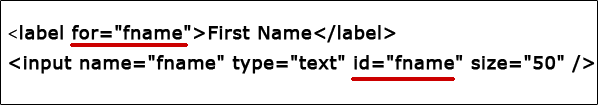 Radio Buttons & Checkboxes Need a Fieldset & Legend
Group related form elements
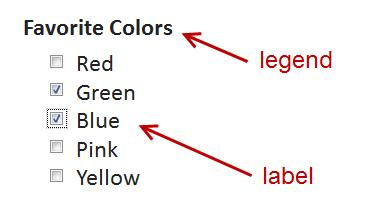 Are Input Formats Spoken?
Indicate correct format for dates, phone numbers, etc.
Are ALL instructions spoken?
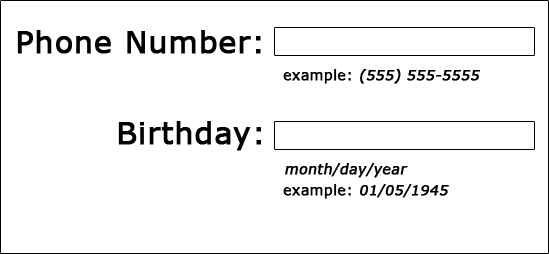 [Speaker Notes: Why do large companies still not account for accessible validation and error messages? 
Why do most web forms still not send the user’s keyboard focus to the list of error messages or the first invalid field?]
Error Messages & Focus
Keyboard focus sent to errors? 
Are Errors spoken and helpful?
Errors in the label?
Or list of Errors?
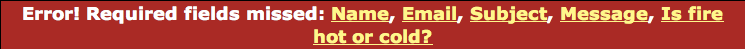 [Speaker Notes: Why do large companies still not account for accessible validation and error messages? 
Why do most web forms still not send the user’s keyboard focus to the list of error messages or the first invalid field?]
HTML5 Form Attributes
Accessible Validation = Browser/OS Responsibility
Input types
Tel
Email
Date
Required Boolean 
Current State of HTML5 Forms
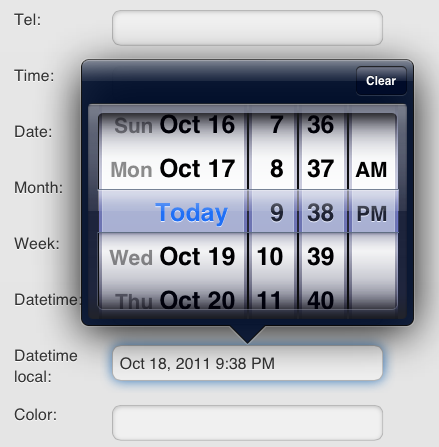 [Speaker Notes: http://ie.microsoft.com/testdrive/HTML5/Forms/default.html]
HTML5 Input Types
<input type="tel" />
<input type="email" />
<input type="date" />
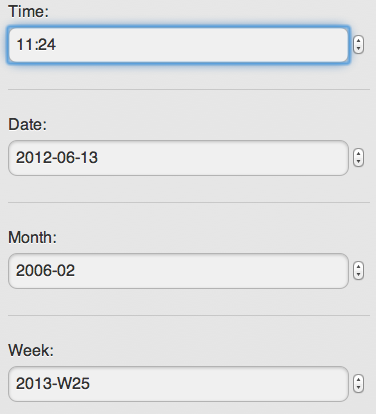 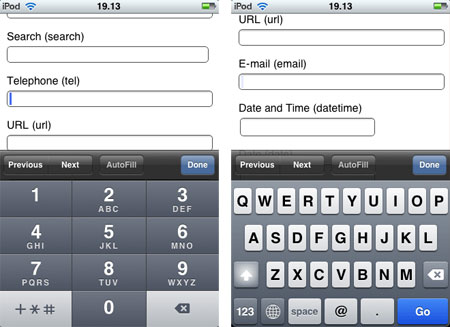 Required Attribute
<input type=text required name=foo>
Demo Form w/ HTML5 Required Attributes
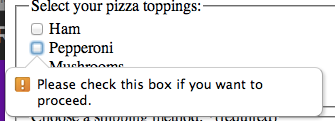 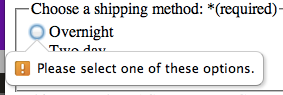 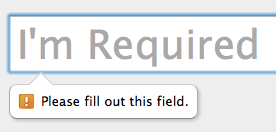 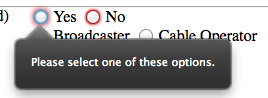 [Speaker Notes: http://wufoo.com/html5/attributes/09-required.html
http://yaccessibilityblog.com/library/required-inputs-aria-html5.html
VoiceOver announces required]
aria-required="true"
No HTML5? WAI-ARIA to the rescue!
NVDA ignores * at default verbosity setting
<input type=text required aria-required=true name=foo>
Demo Form w/ aria-required added
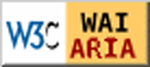 Old Browsers? Old AT?
jQuery Validation works on all JavaScript enabled browsers!
Even IE6!
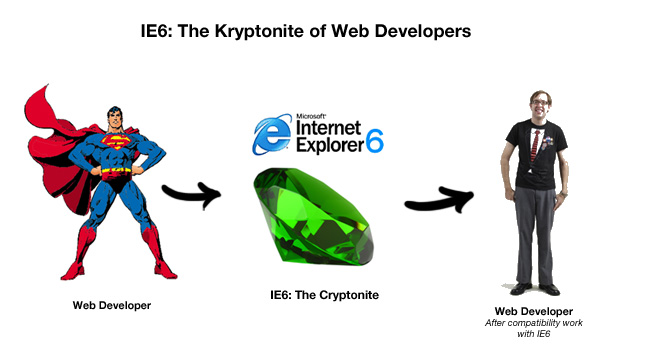 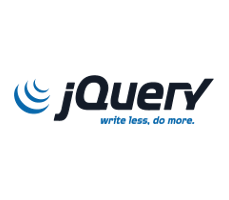 [Speaker Notes: http://bassistance.de/jquery-plugins/jquery-plugin-validation/]
Tweak the Validation Plugin
Options for the validate() method
errorPlacement
errorElement
Remove novalidate
Focus Behavior
focusInvalid
invalidHandler
Before Tweaks Demo
After Tweaks Demo
Label Placement
Top-aligned labels are good for Mobile and Screen Magnification.
jQuery Mobile does responsive design for you.
Fix Safari label bug
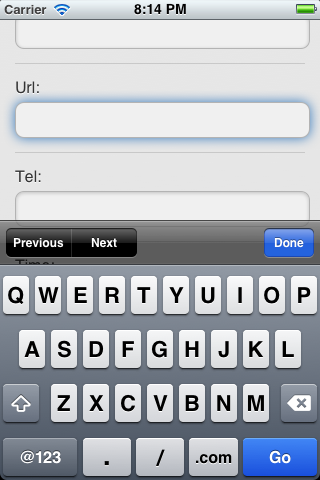 [Speaker Notes: http://css-tricks.com/snippets/javascript/redirect-mobile-devices/]
Voice Input
Siri
Dragon Naturally Speaking
Use real <button>’s or <input type=button>
Chrome only <input type="text” speech x-webkit-speech />
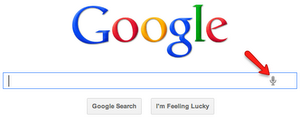 DON’T MAKE ME THINK!
Usability = Accessibility 
Users will love you for saving them one or two extra clicks!
HTML5 input types progressively enhance your forms!
Same with WAI-ARIA
Forms Can be Painful & Inaccessible!
Let’s change this problem with data entry on the web!
Go Forth and Be Accessible!!!
Connecting with Deque
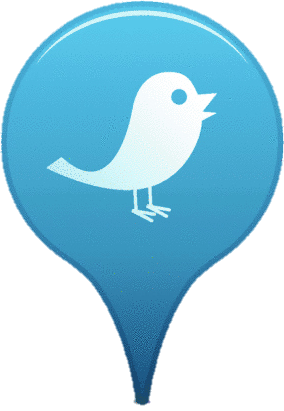 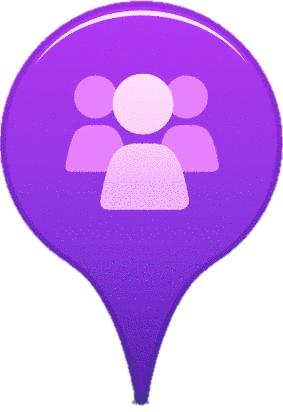 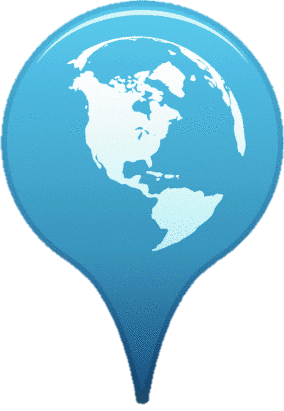 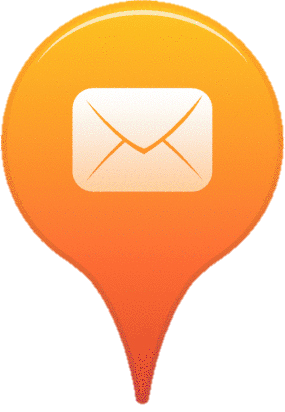 Twitter                               LinkedIn		                       Web                                         Email
        @dequesystems           Deque Systems                     deque.com                        info@deque.com